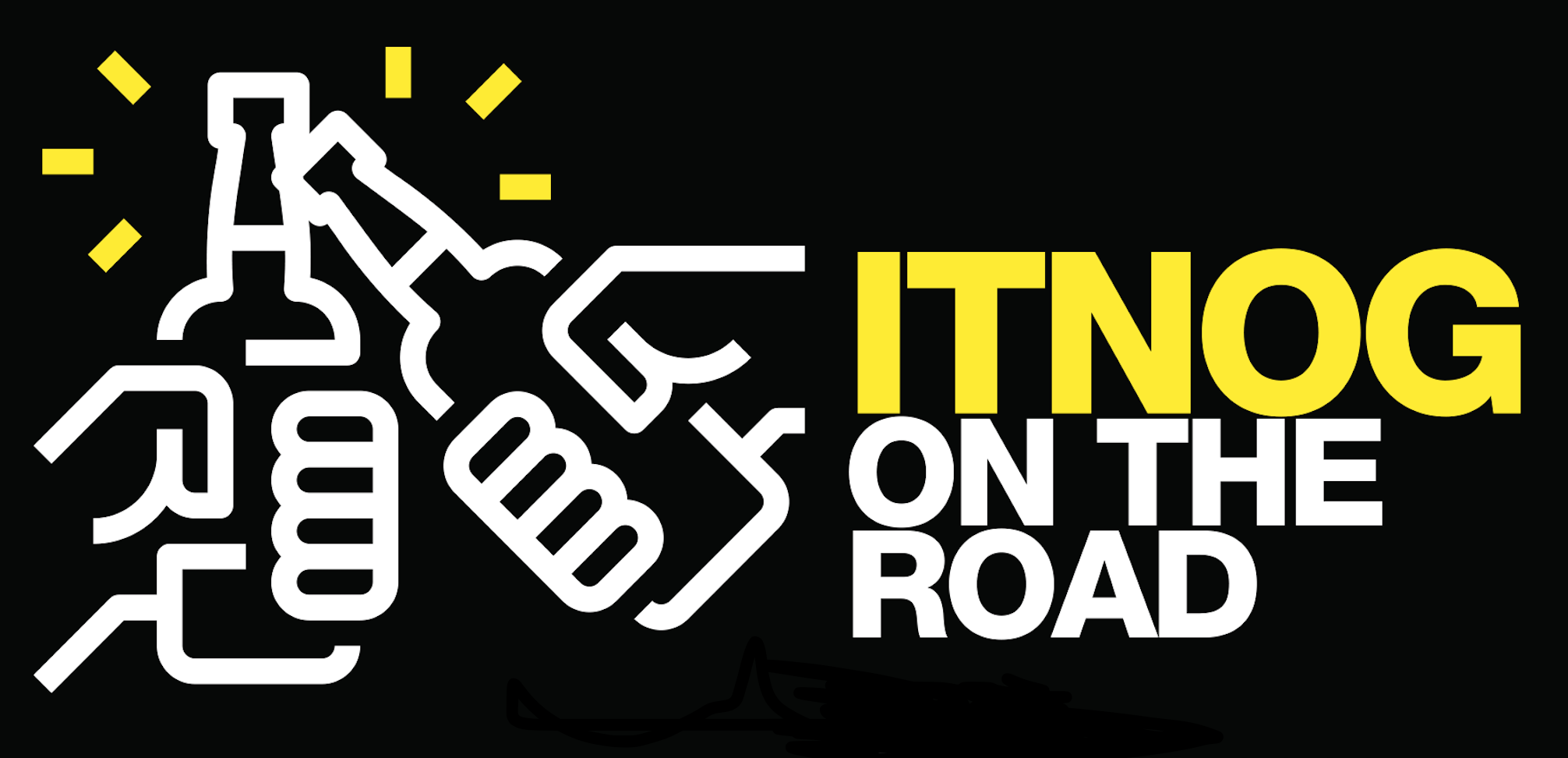 1 Year of the ITNOG on the road experienceFlavio Luciani – NAMEXAlessandro Galardini – TOP-IX
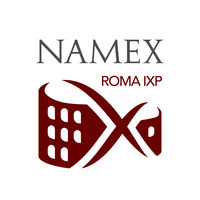 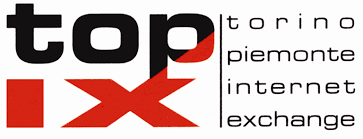 ITNOG on the road
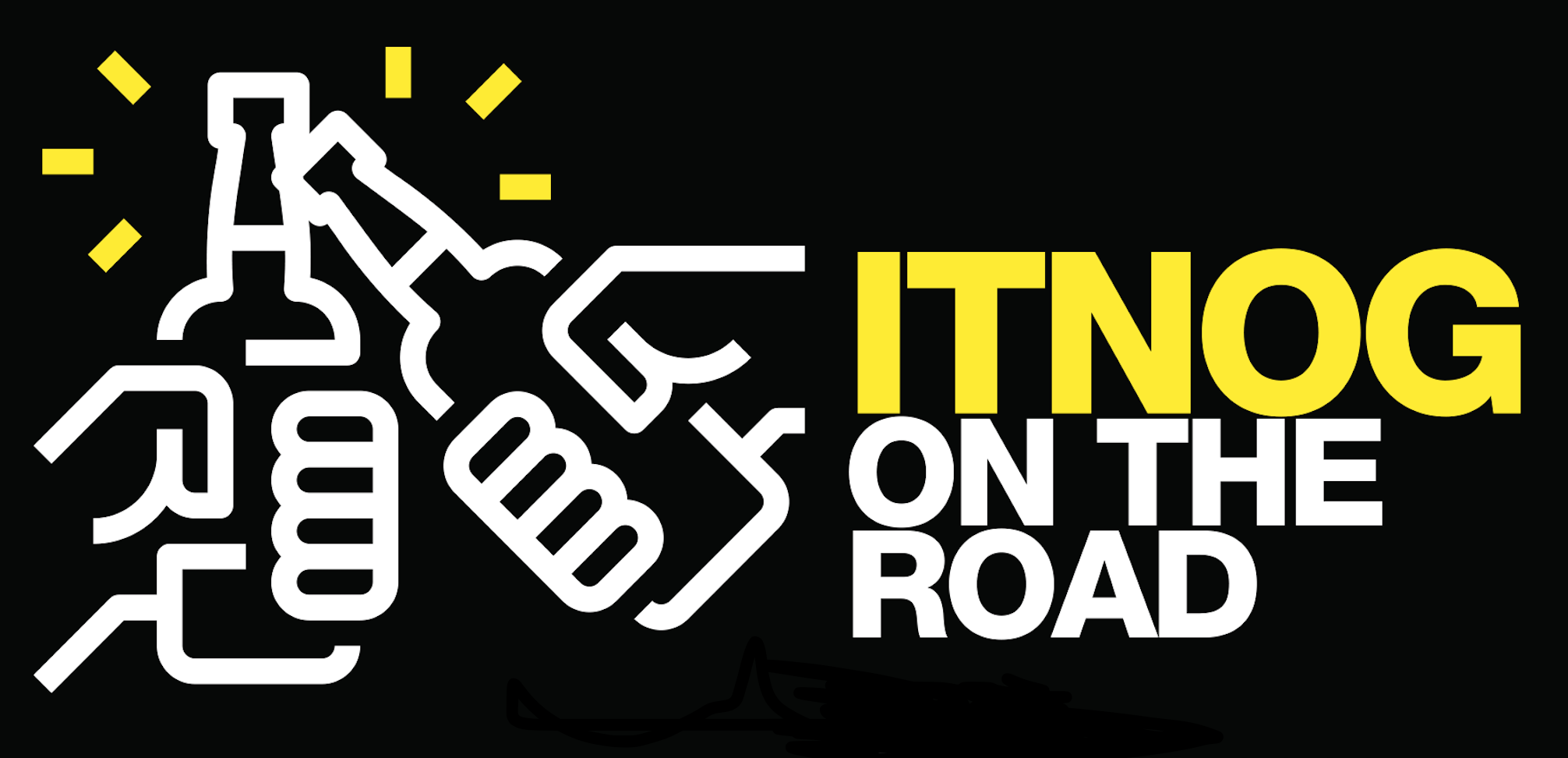 In order to promote the growth of the Internet community in Italy, ITNOG is launching a series of events under the brand ITNOG On The Road

The aim of this program is to kick start local communities around Italy to promote a tighter cooperation between network operators

Open initiative: everyone can sign an agreement with ITNOG association under a ITNOG Partnership Program:
Formalize the relationship with the OTR hosts
Allow the OTR hosts to leverage the ITNOG brand in autonomy 

The event format is left to the event’s host
TARGET/FORMAT
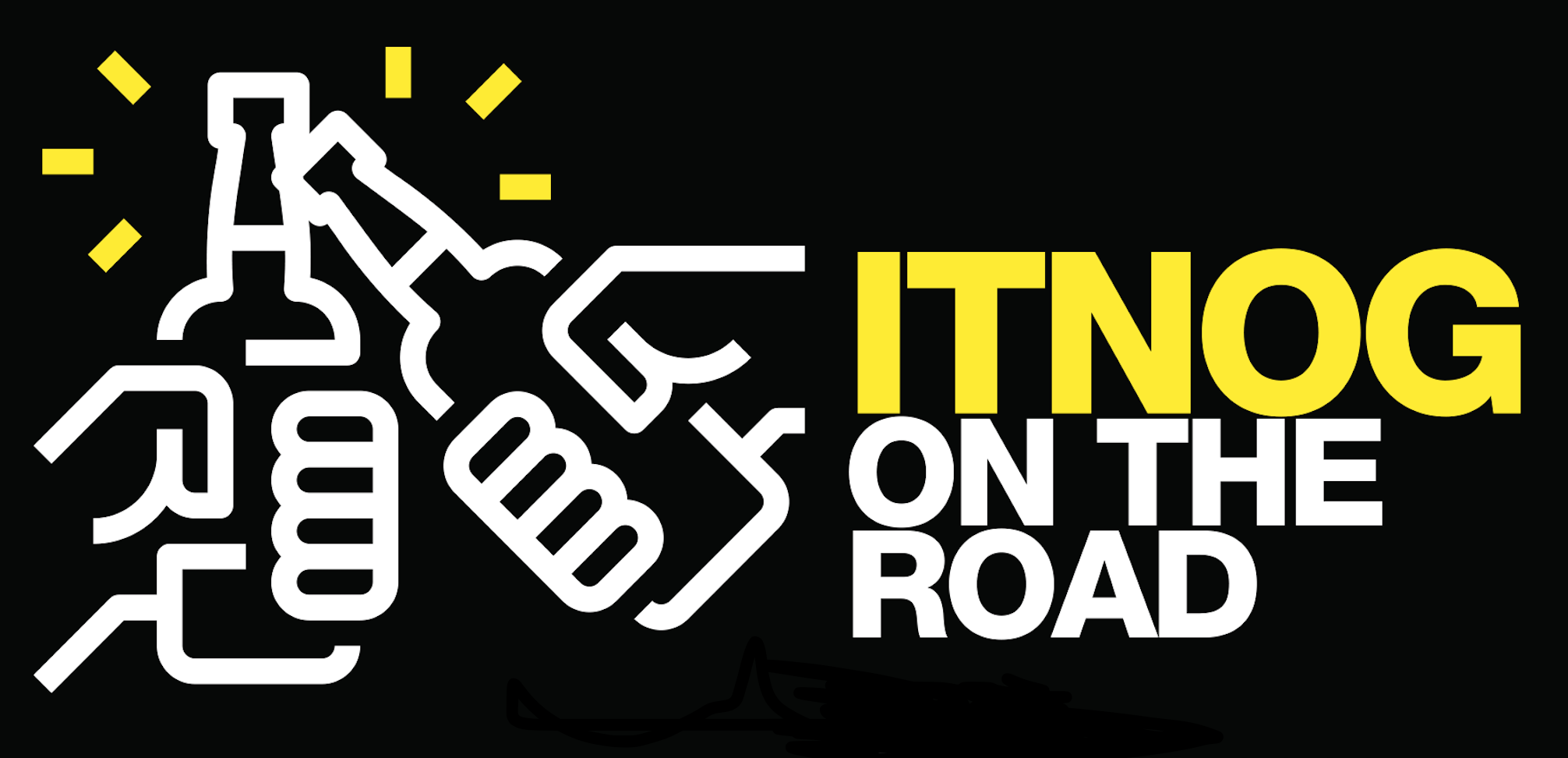 Small/Medium sized ISPs
needs: IXPs services / RIPE NCC requests / BGP insights

Small events in order to facilitate the interaction between local ISPs and us

A learning session in the afternoon (in Italian)
Topics:
RIPE NCC services
Peering 101: an insight into the IXPs world
BGP protocol: an introduction and live session
BGP: basic security practices 
BGP community

Gadget: T-shirt / BGP book (by Tiziano Tofoni)

A social event with different formula:
Aperitif (Roma and Torino)
Dinner (Pescara and Napoli)
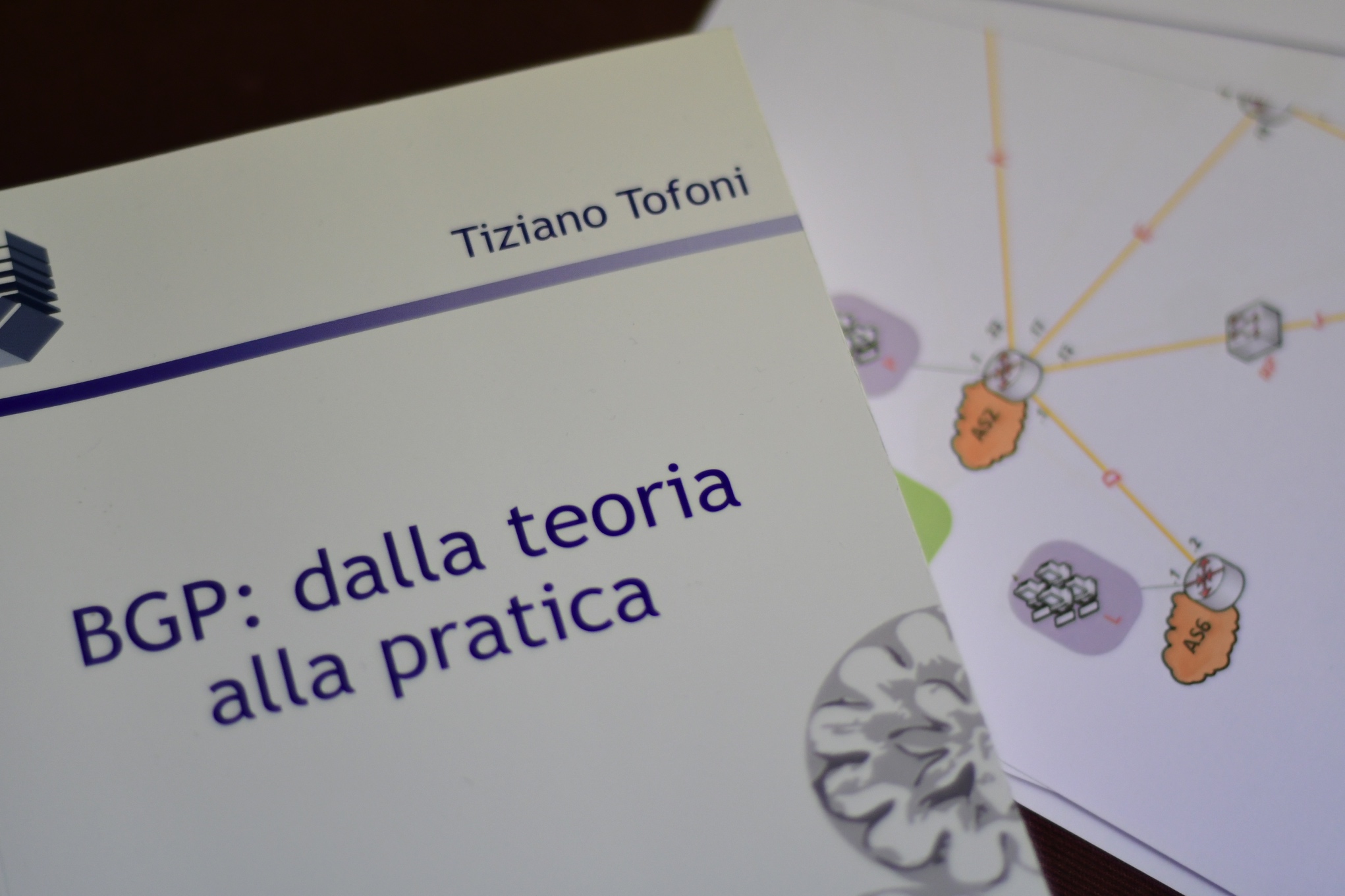 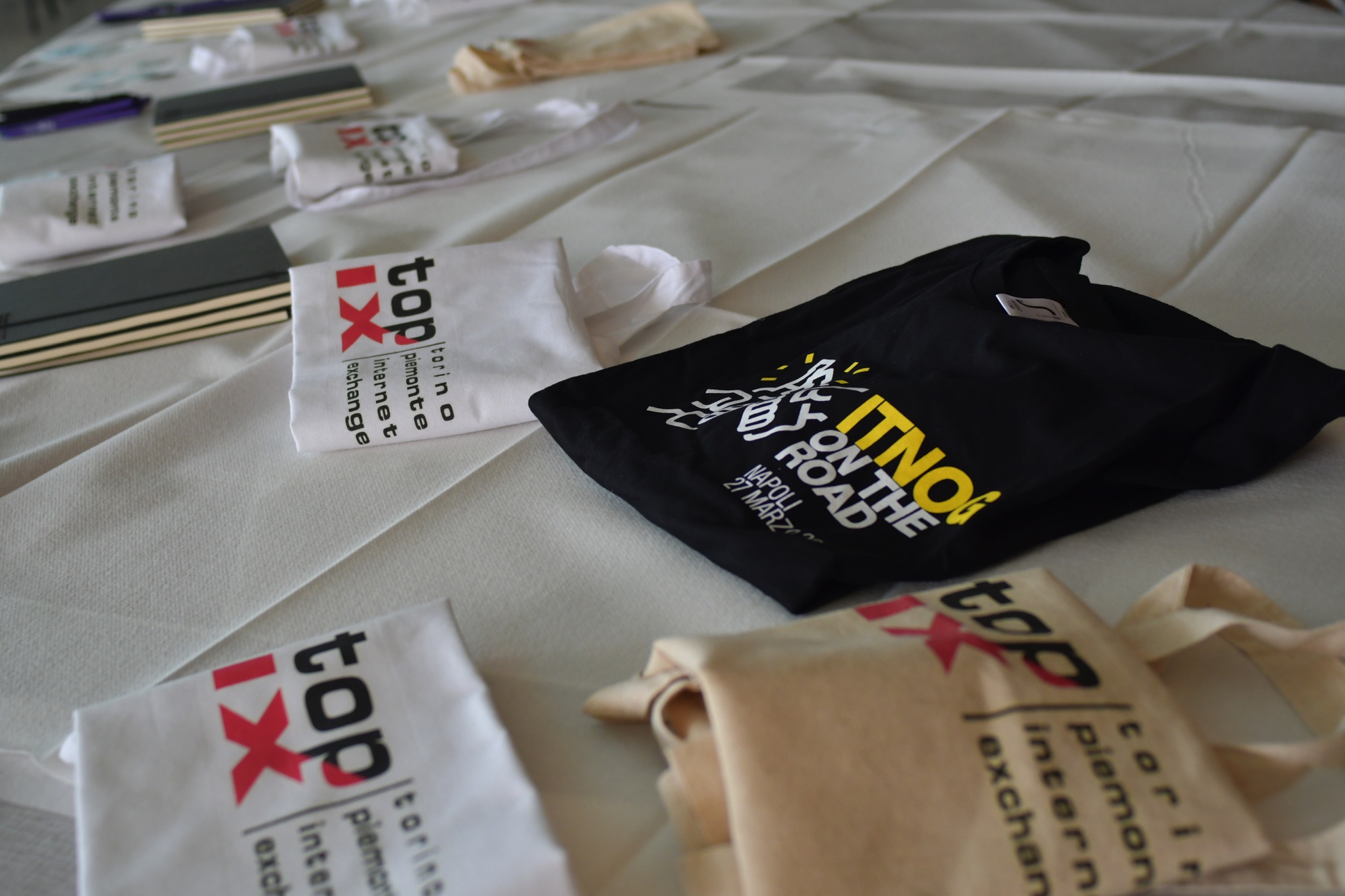 A journey around Italy
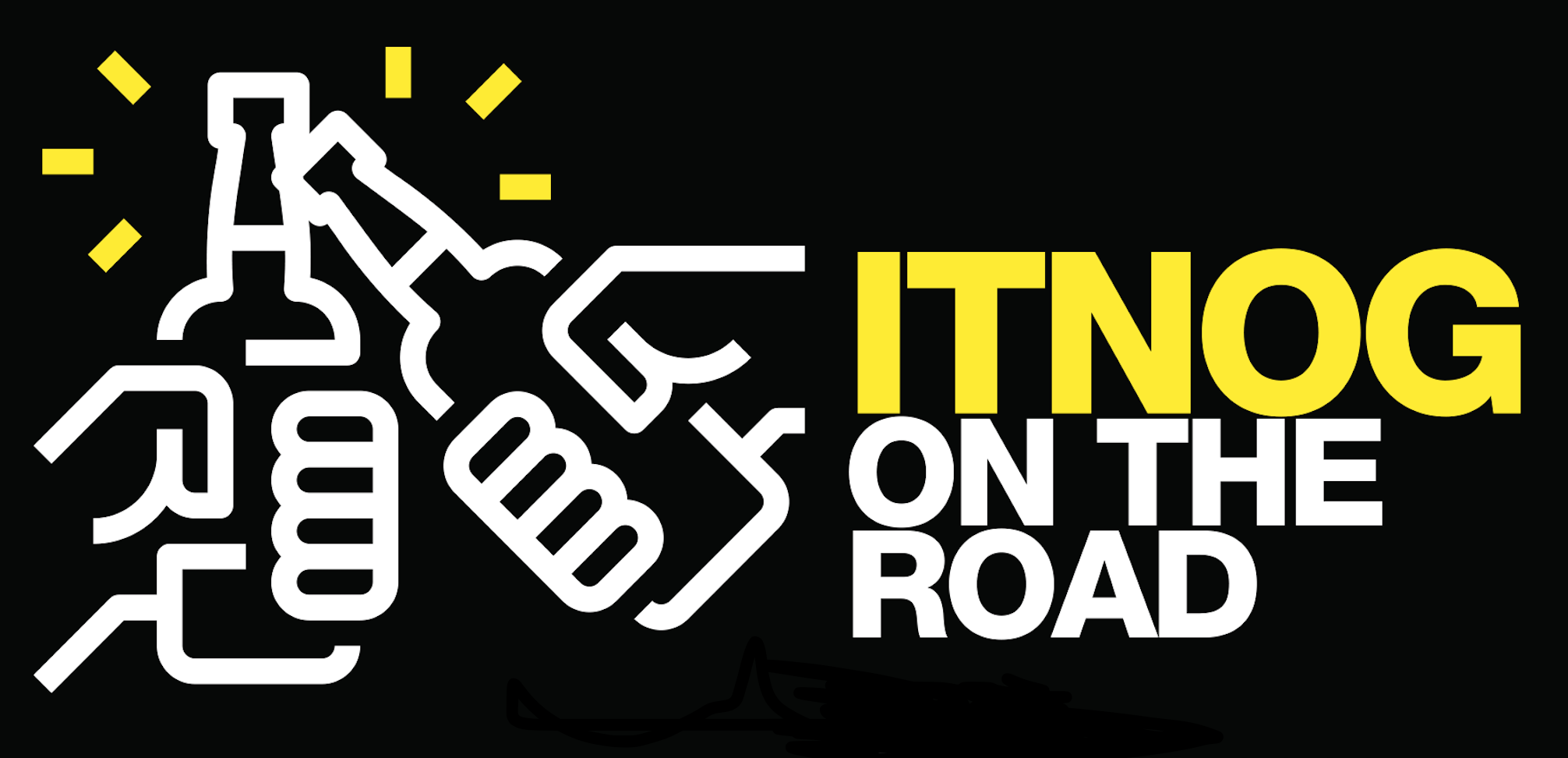 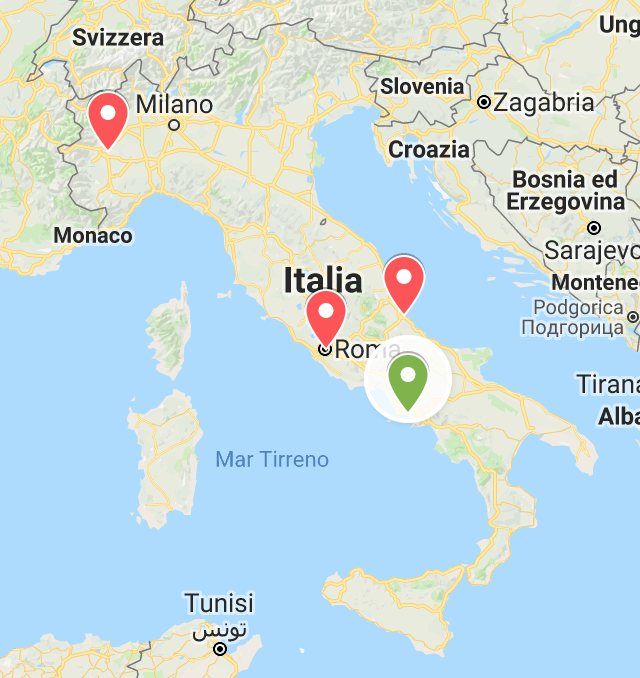 Roma – 10/07/2018
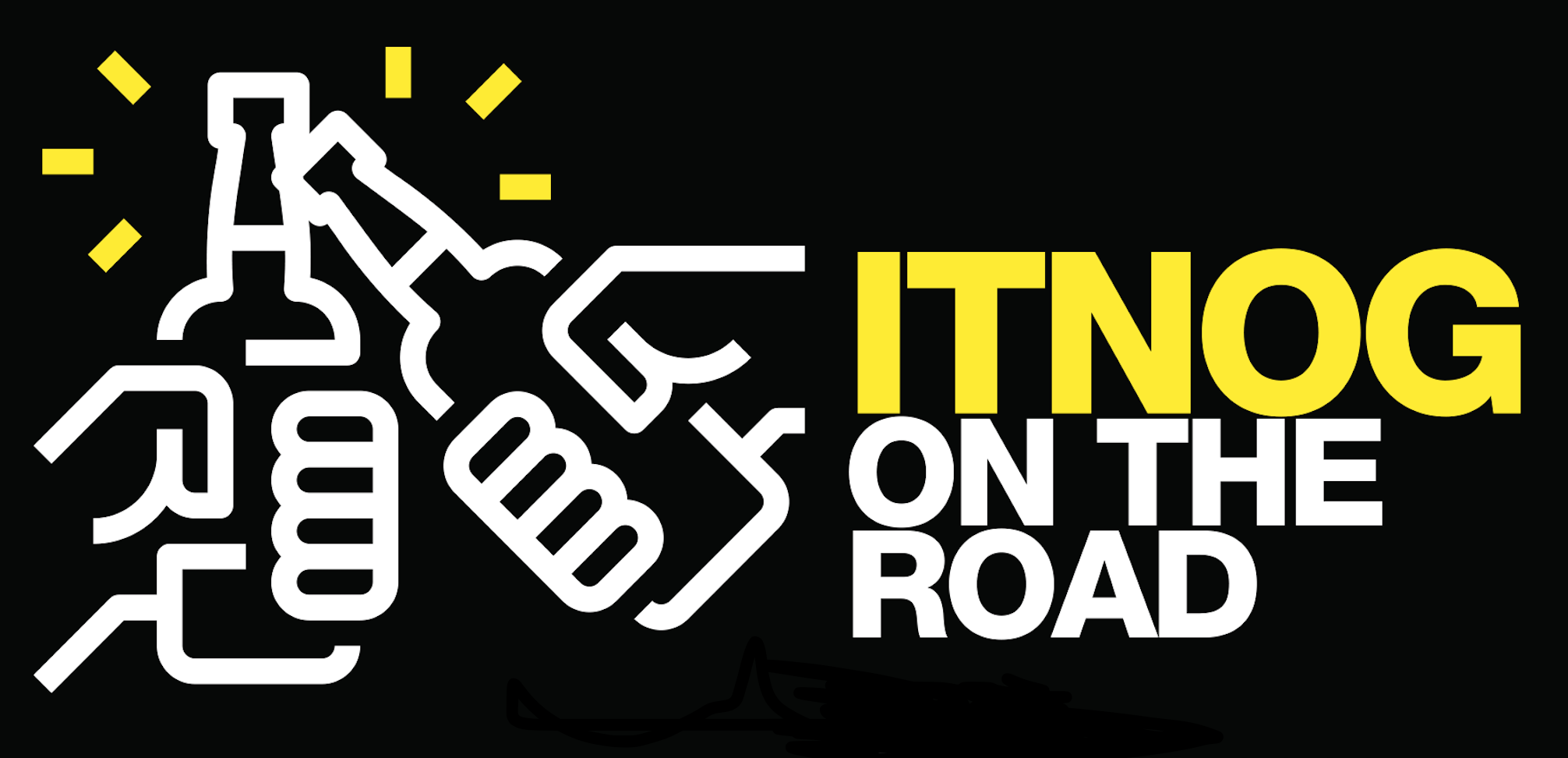 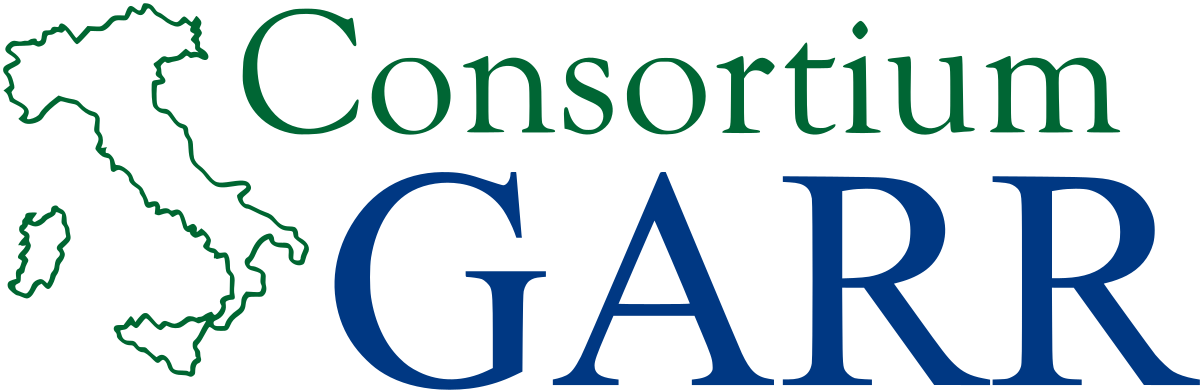 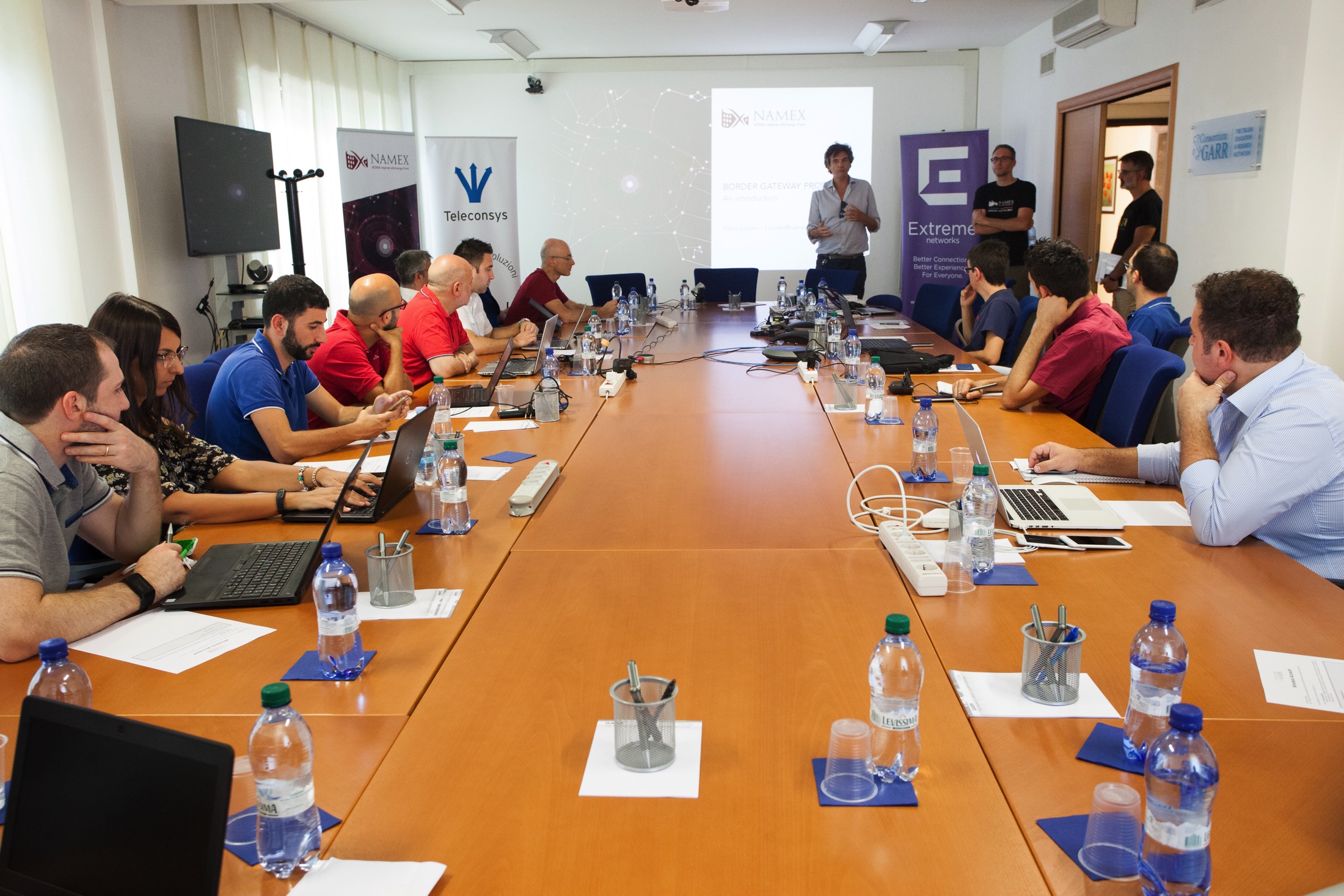 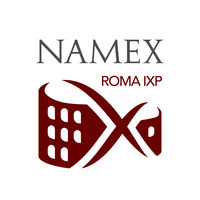 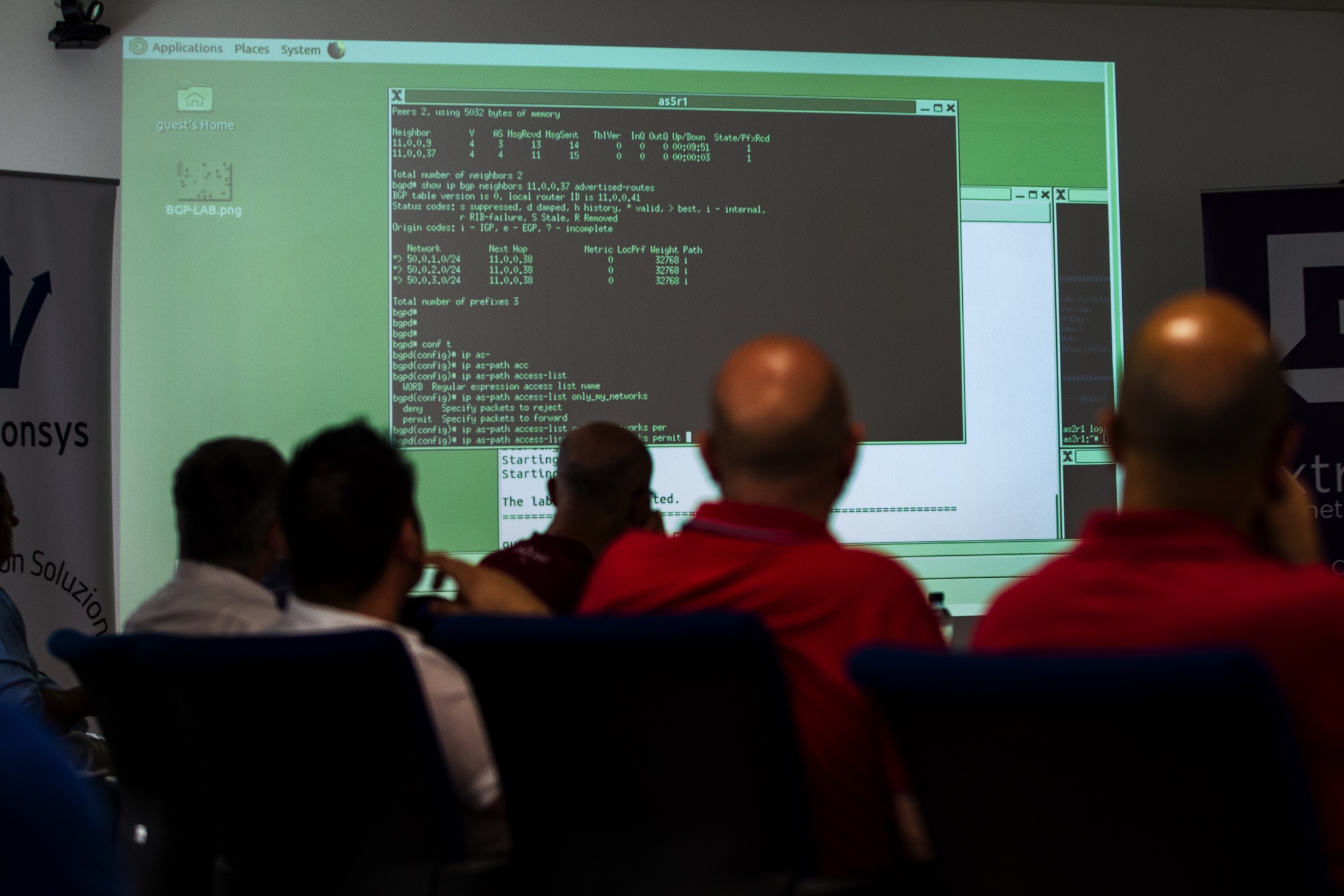 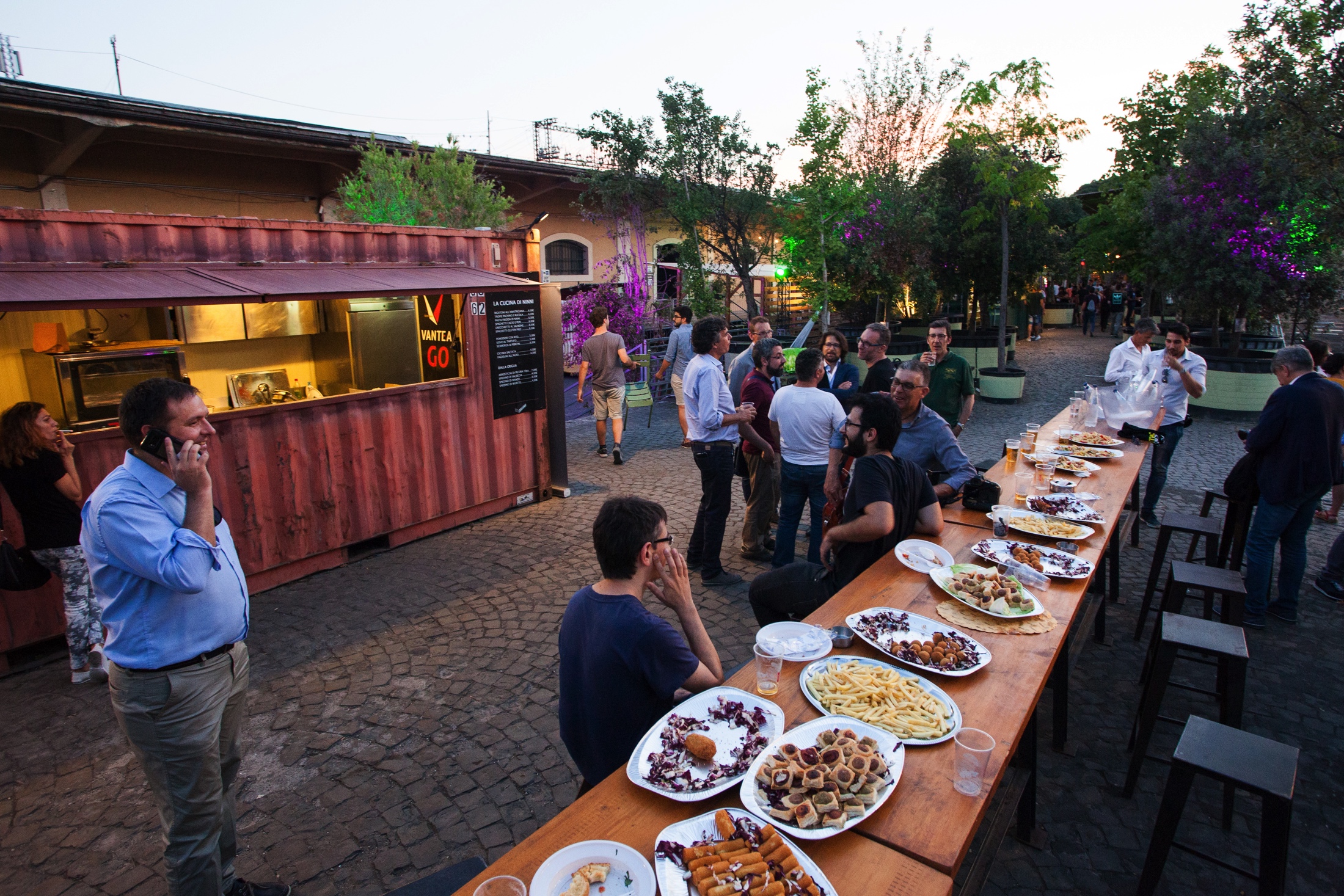 Torino – 25/09/2018
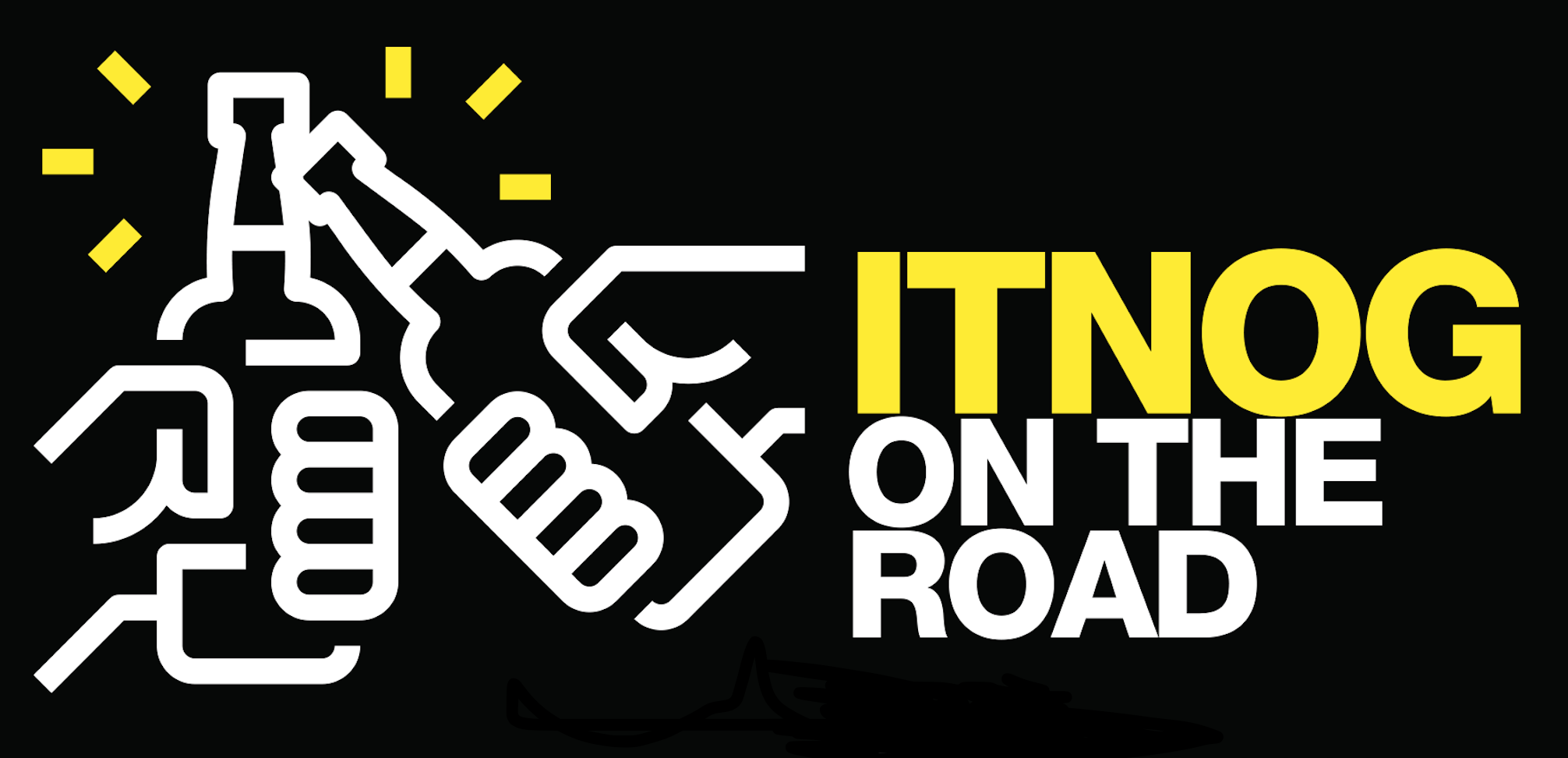 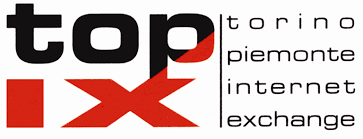 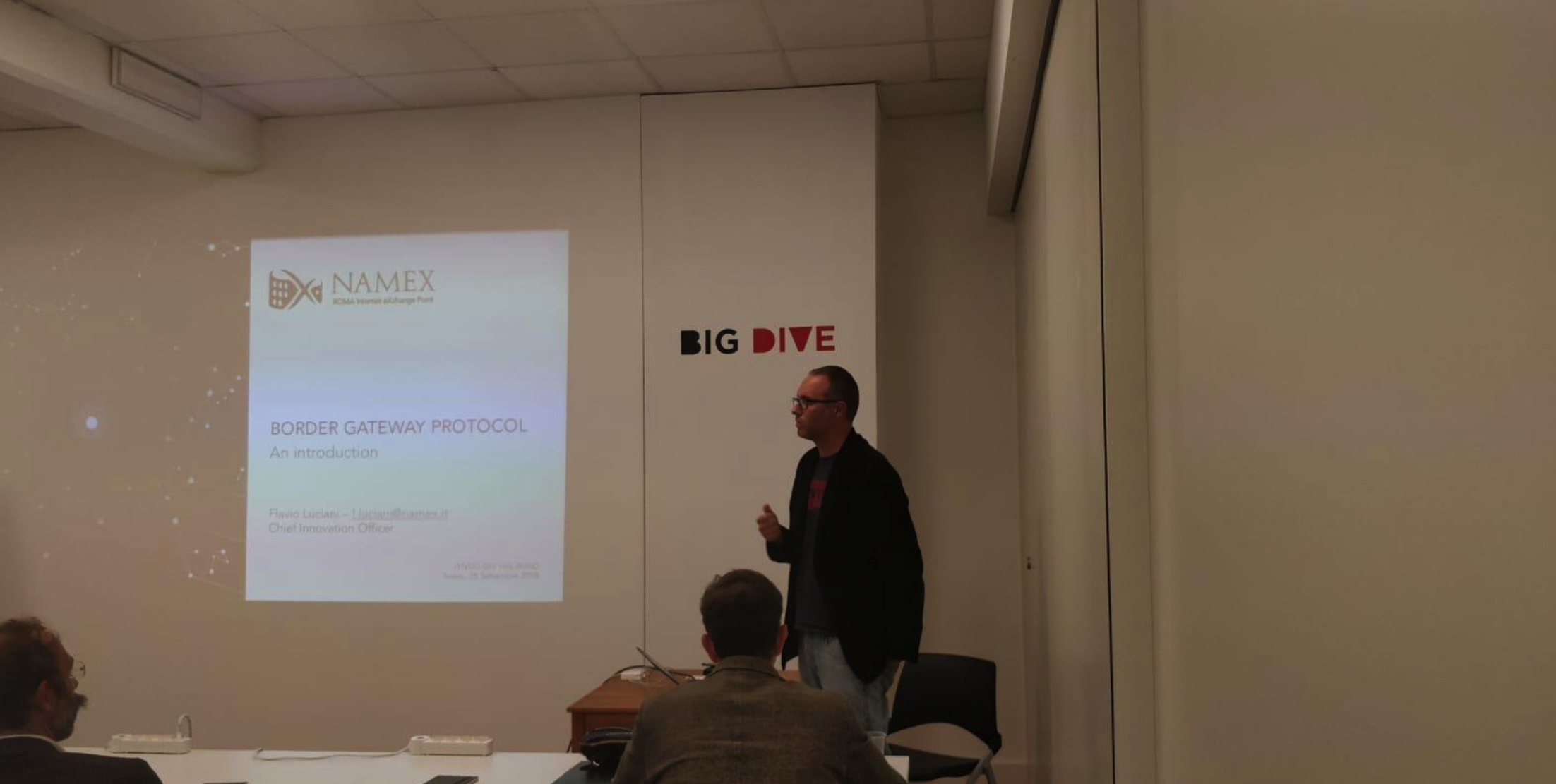 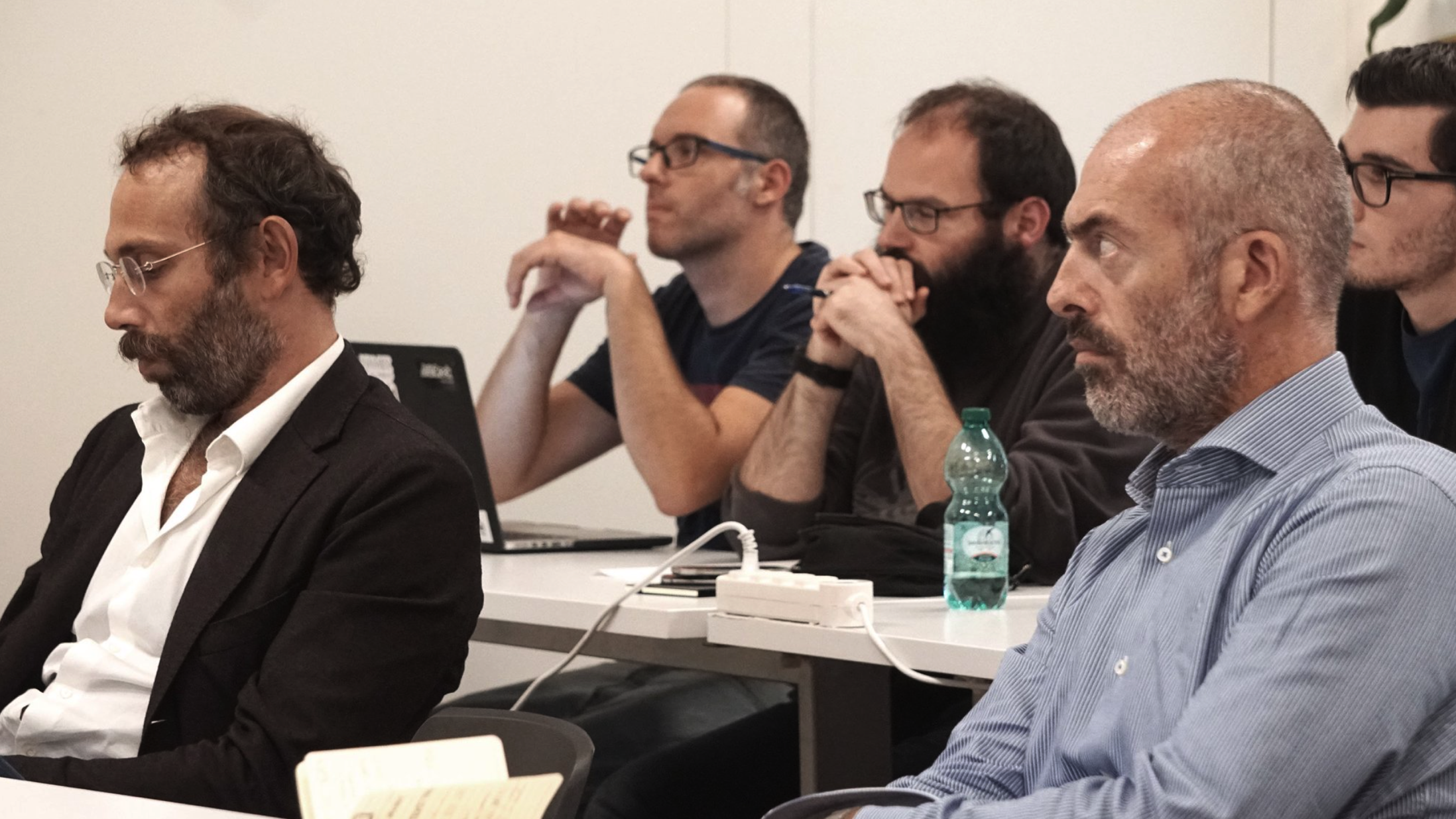 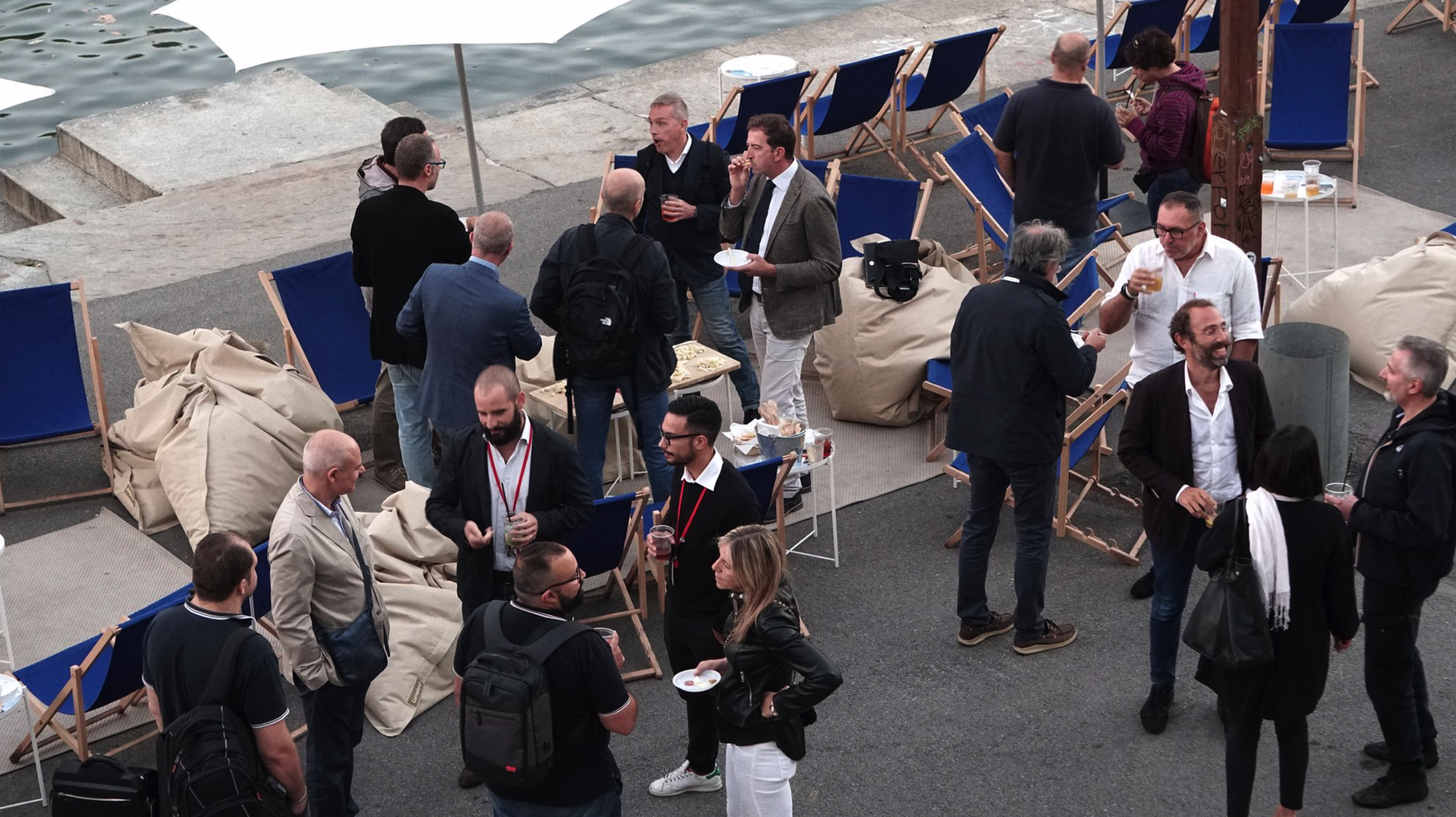 Pescara – 12/12/2018
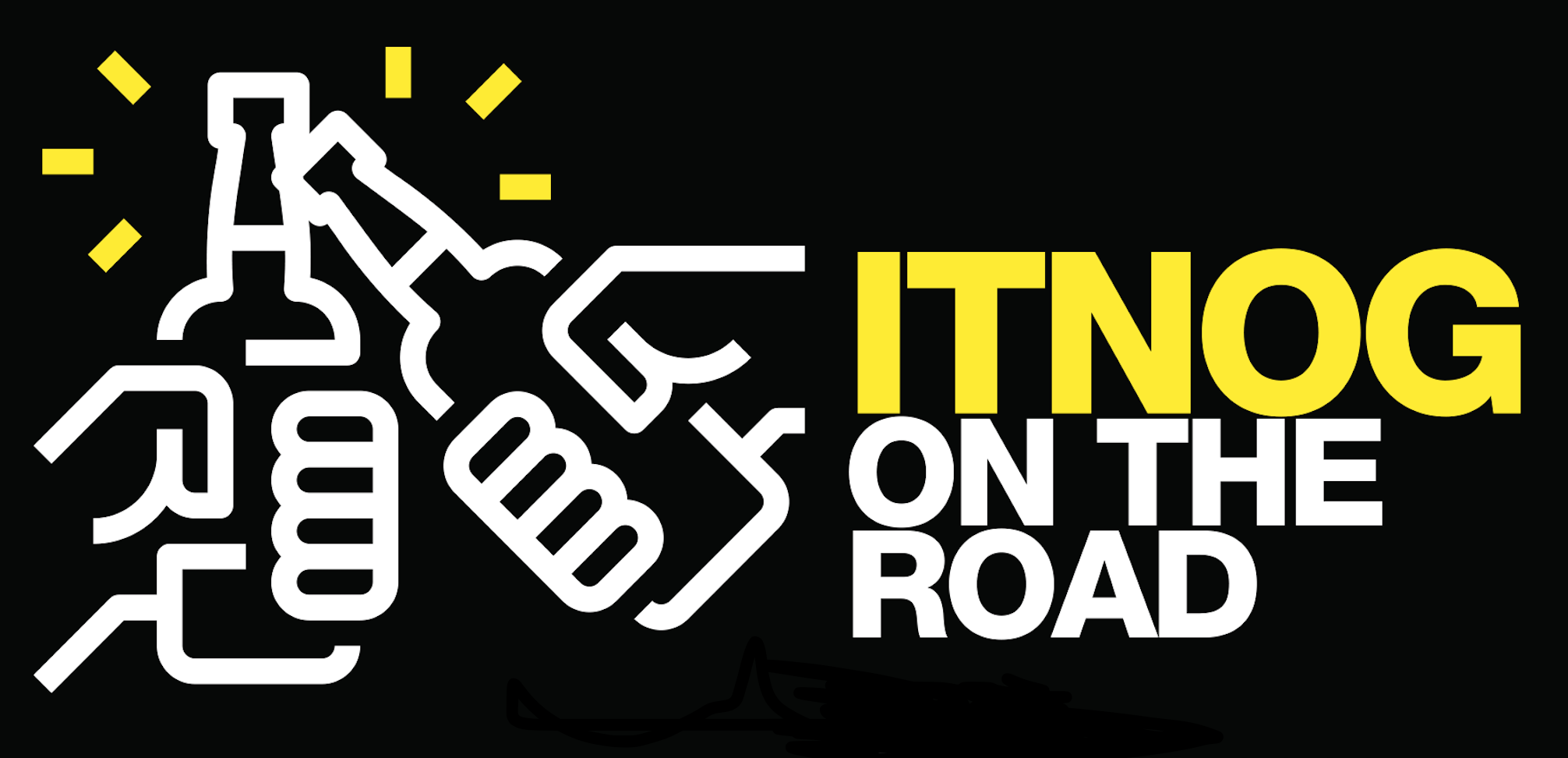 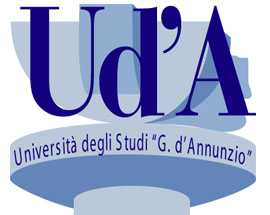 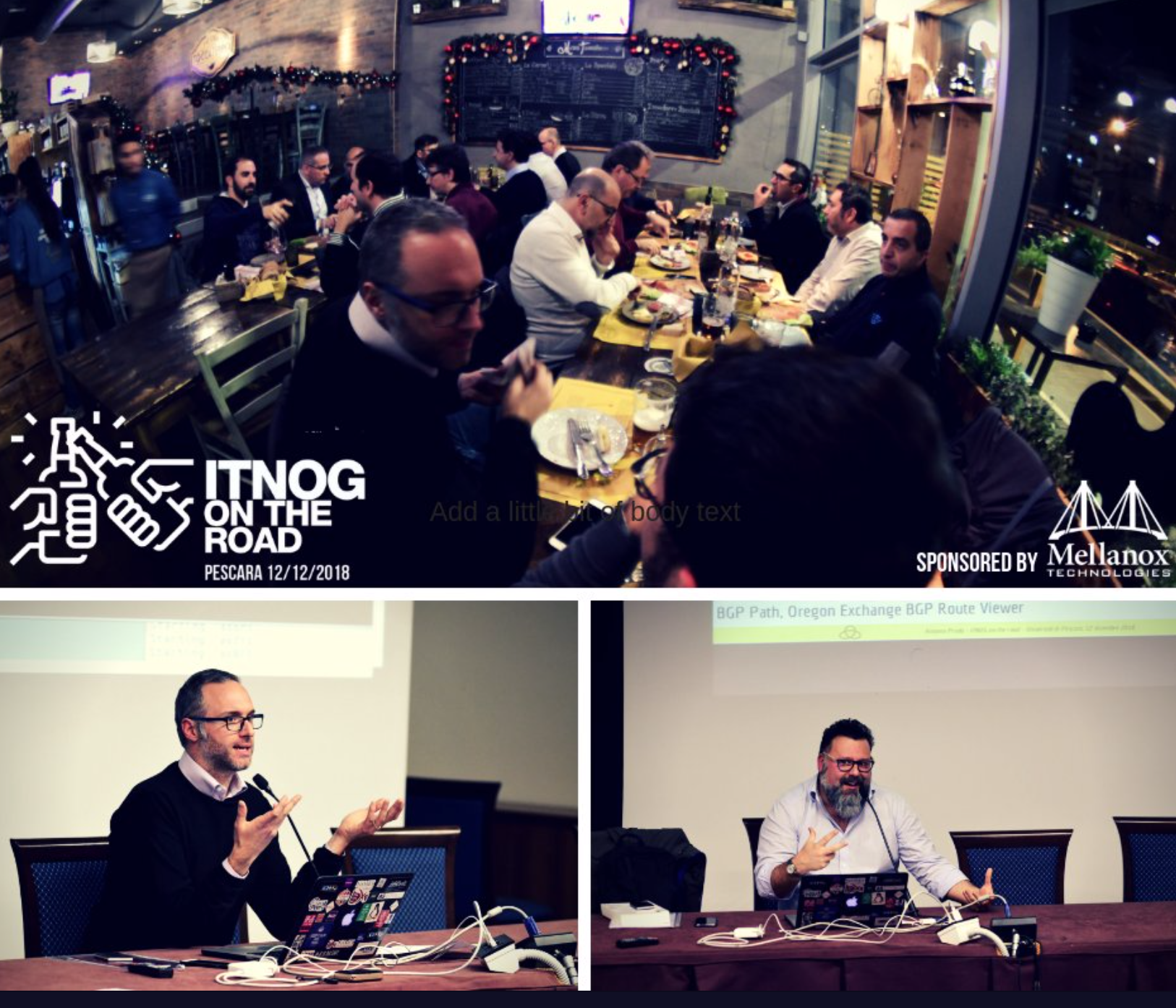 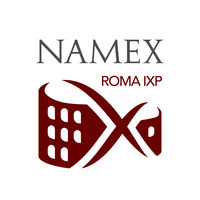 Napoli– 27/03/2019
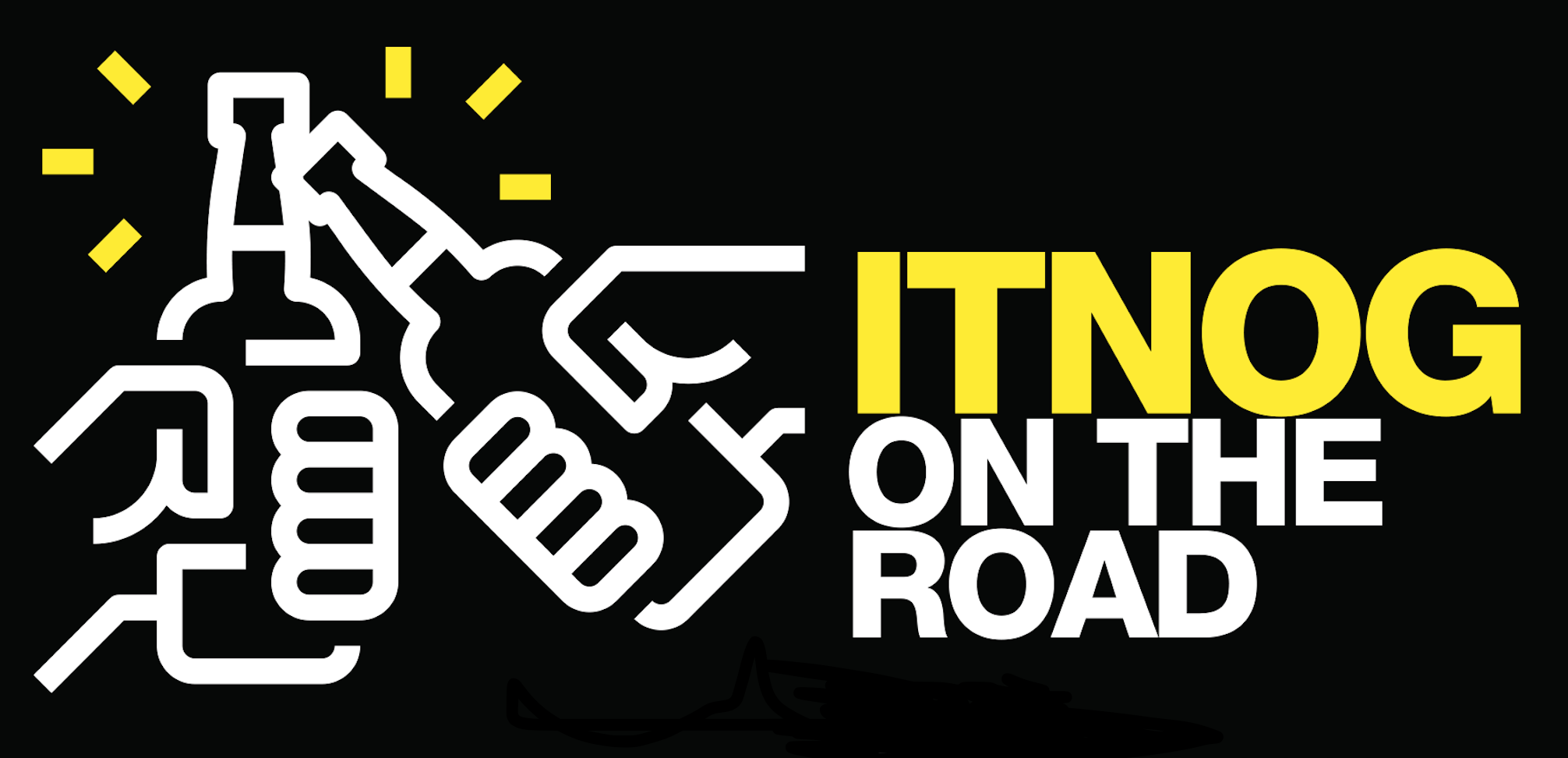 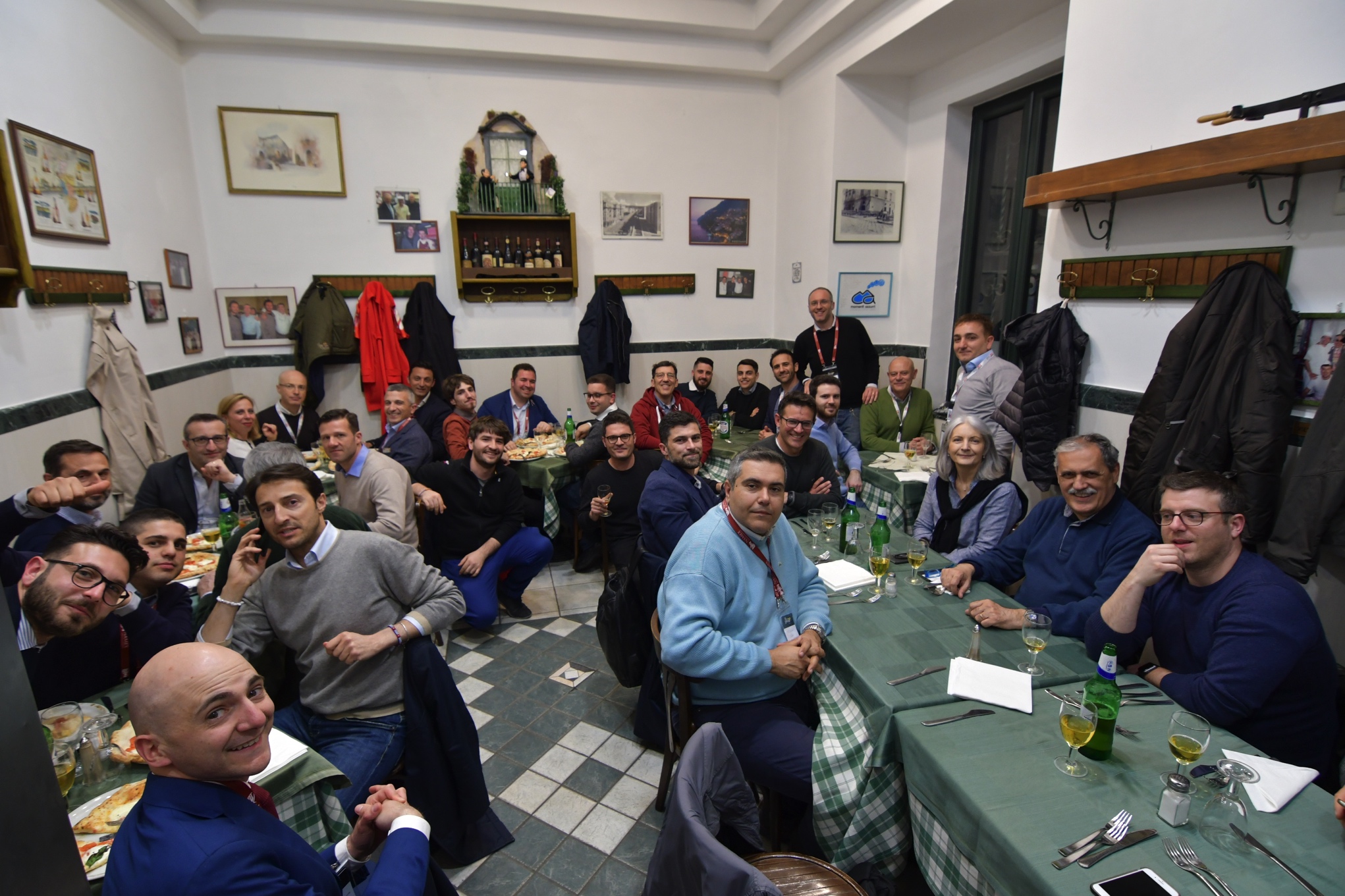 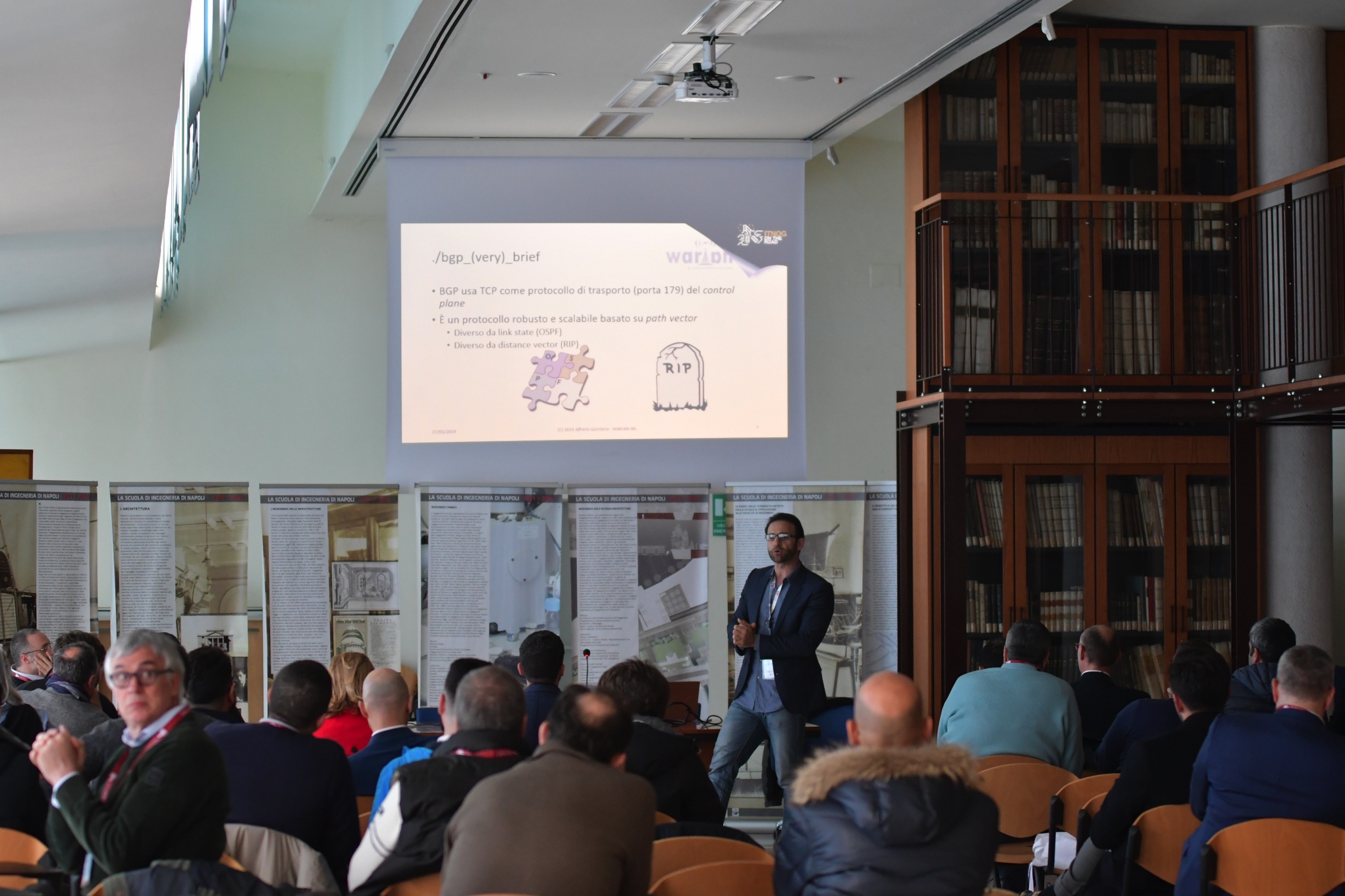 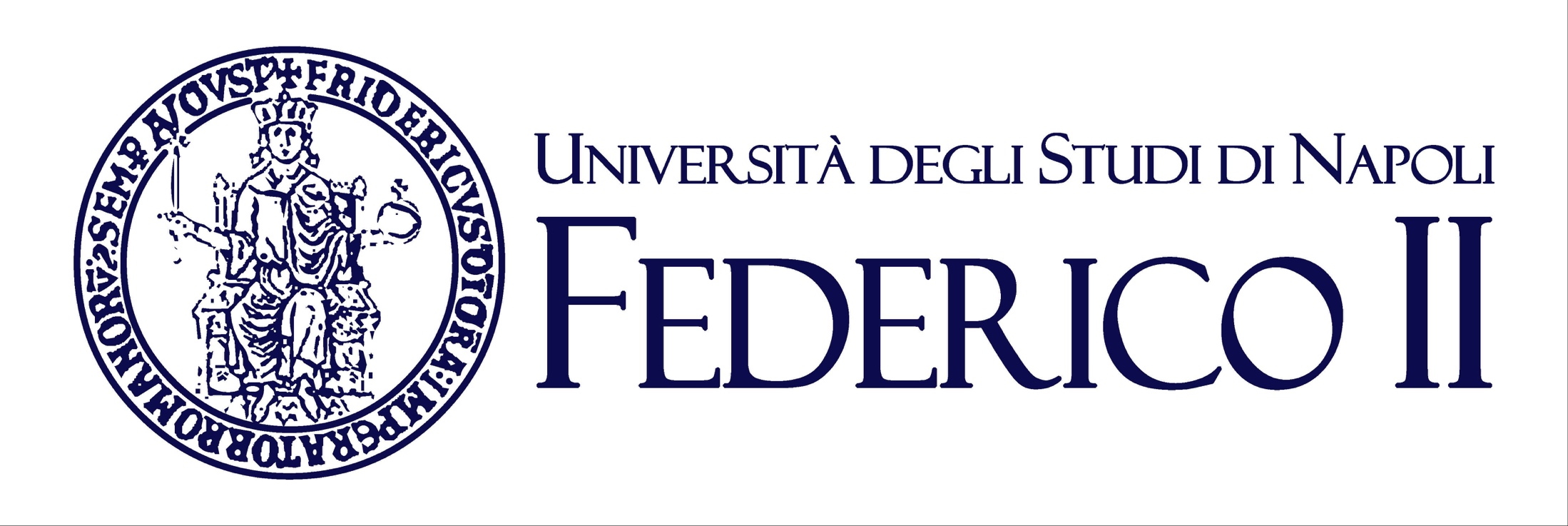 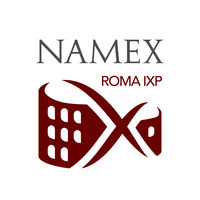 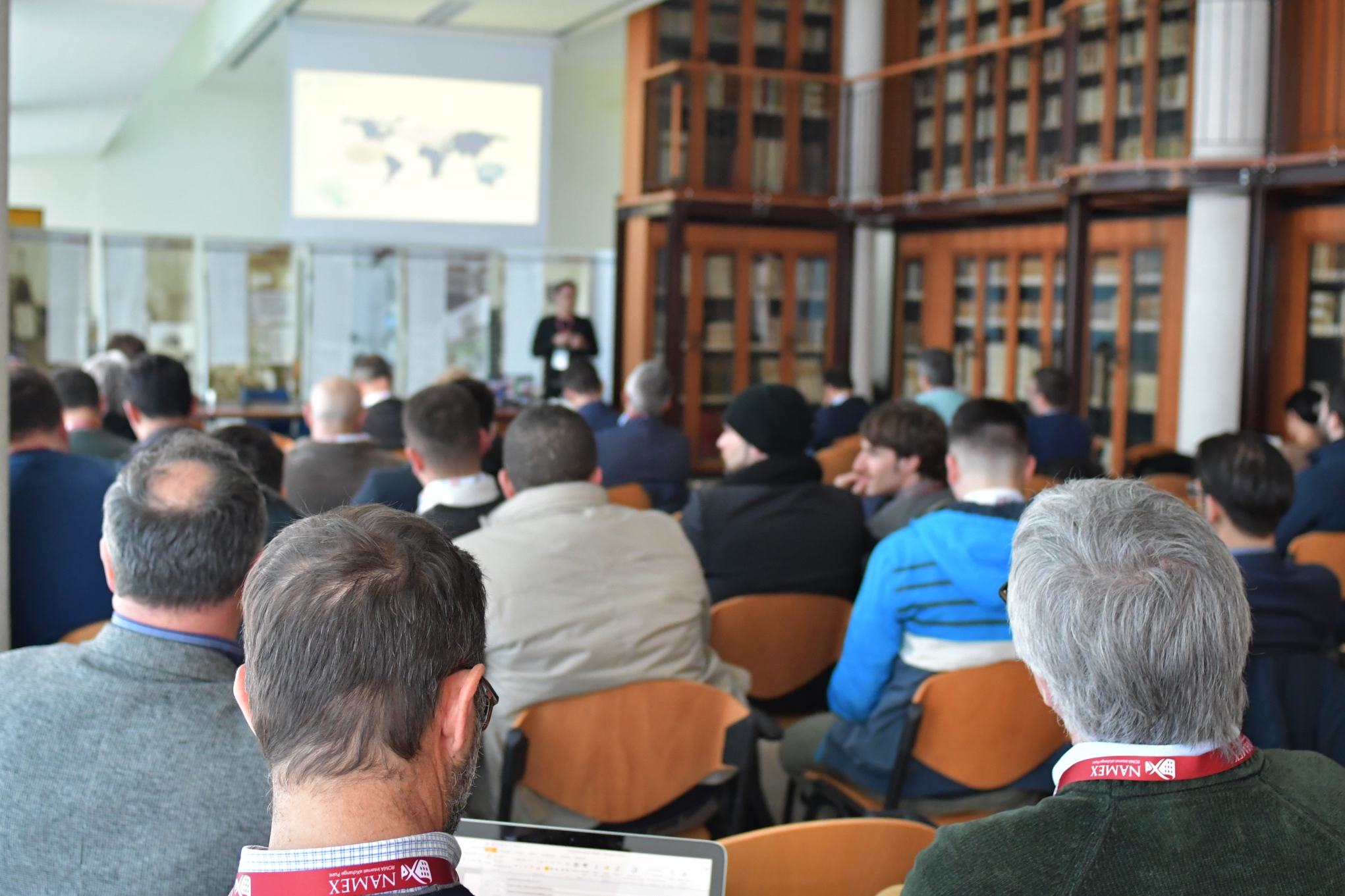 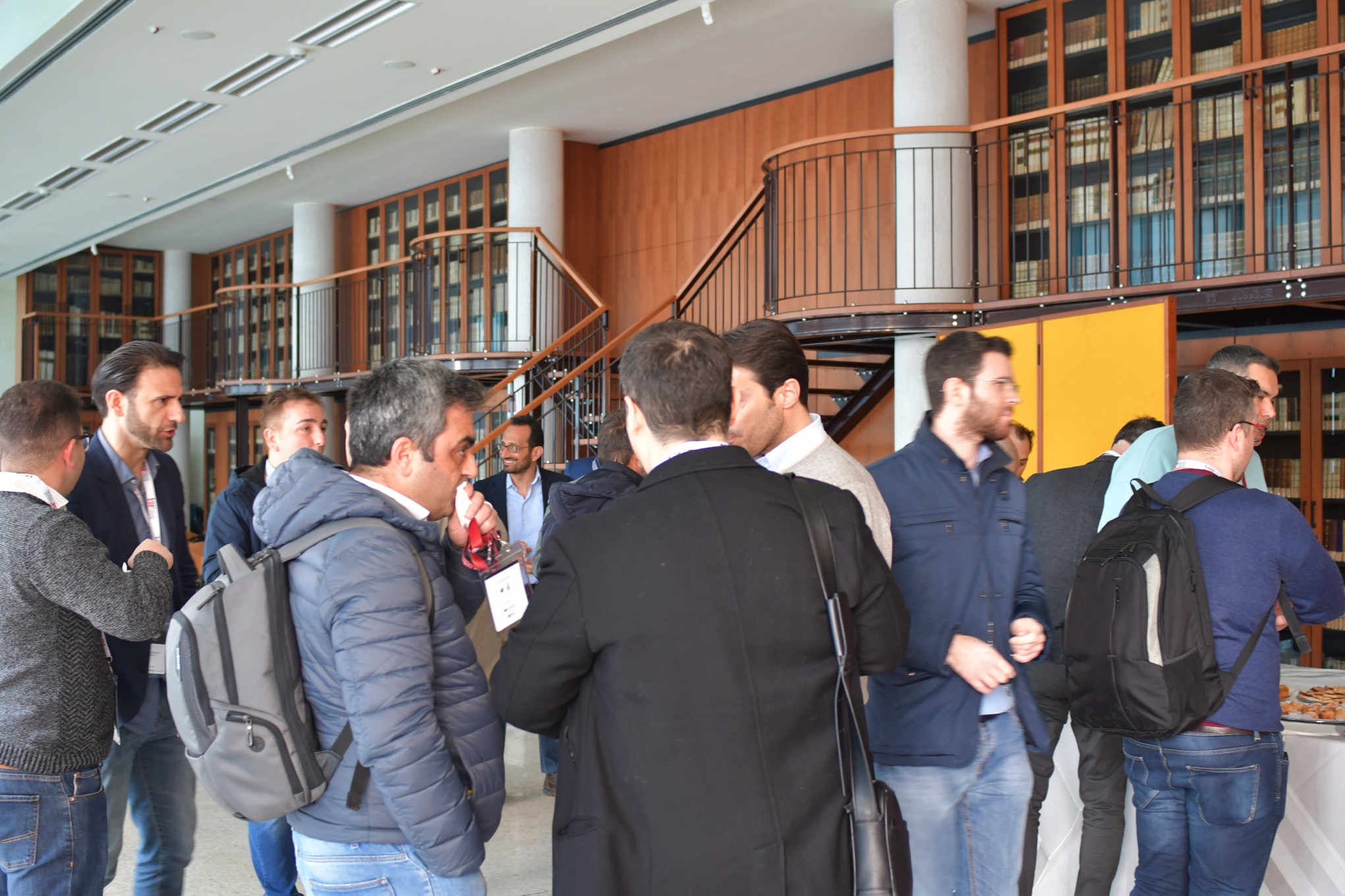 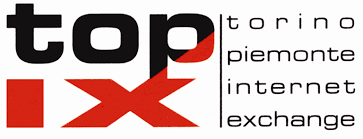 NUMBERS
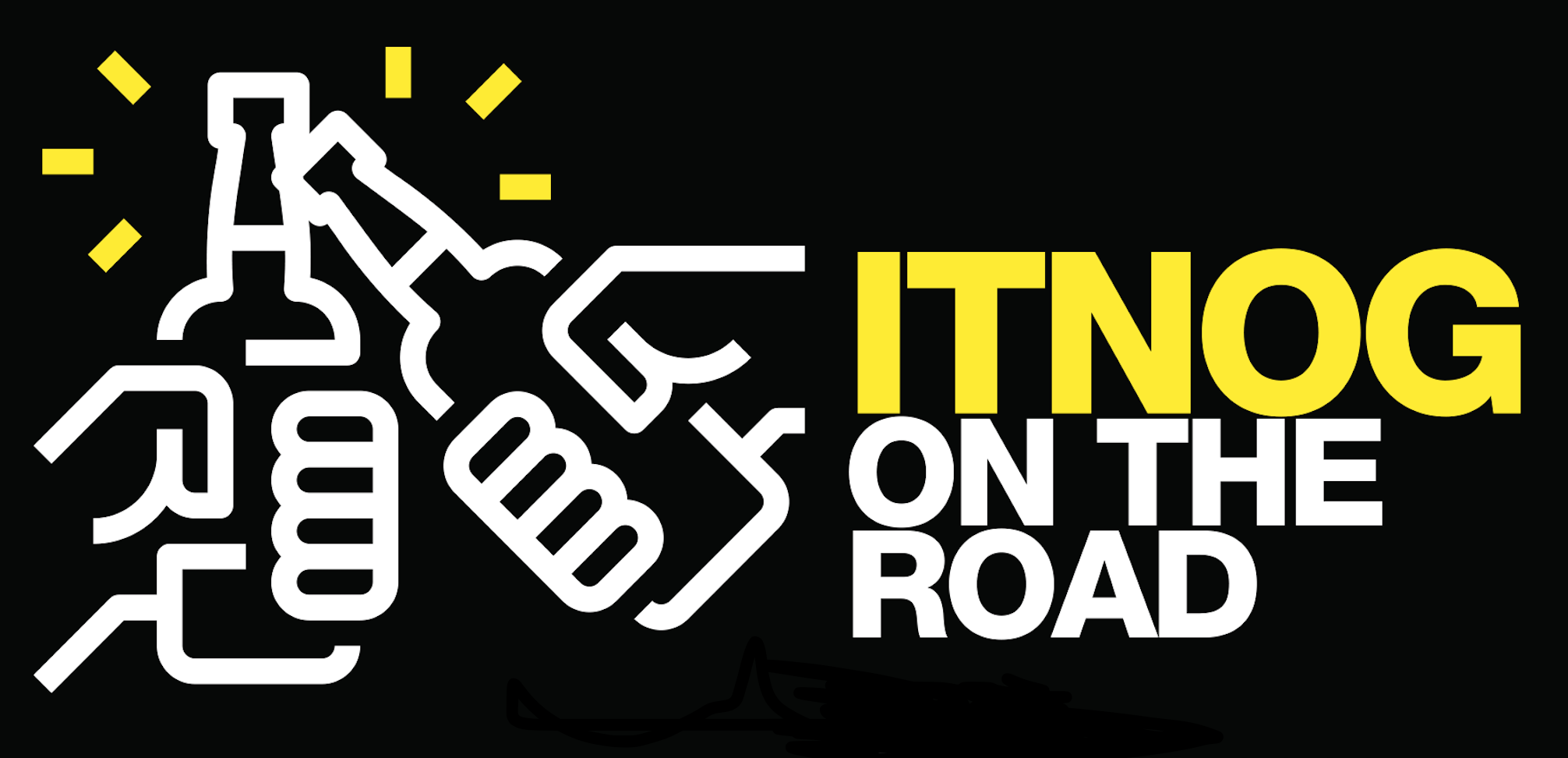 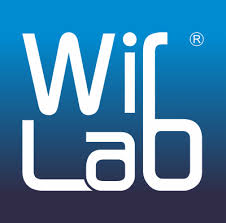 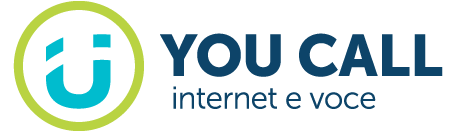 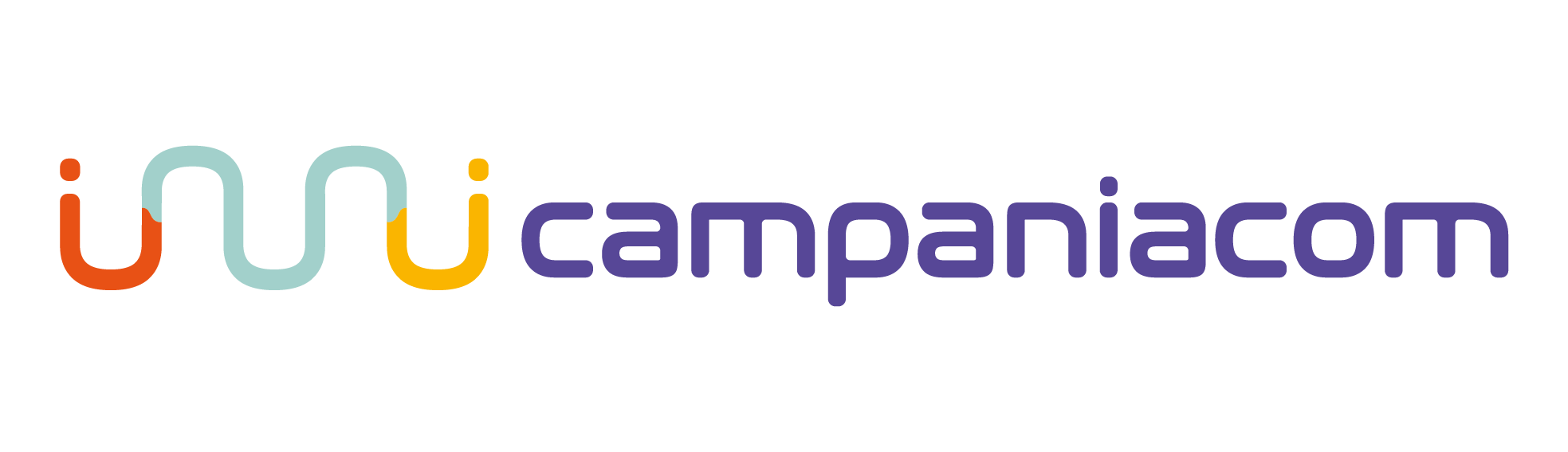 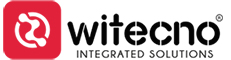 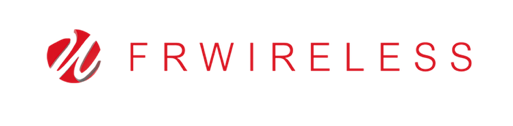 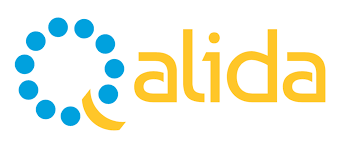 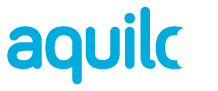 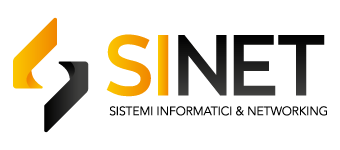 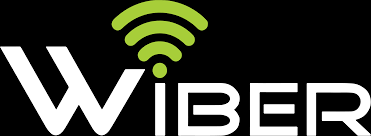 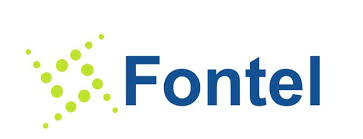 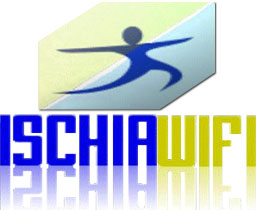 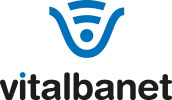 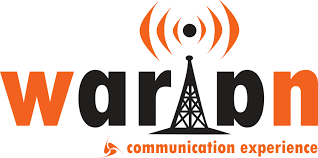 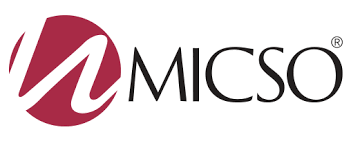 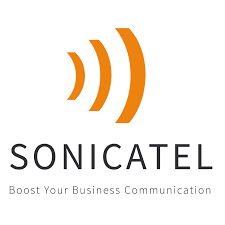 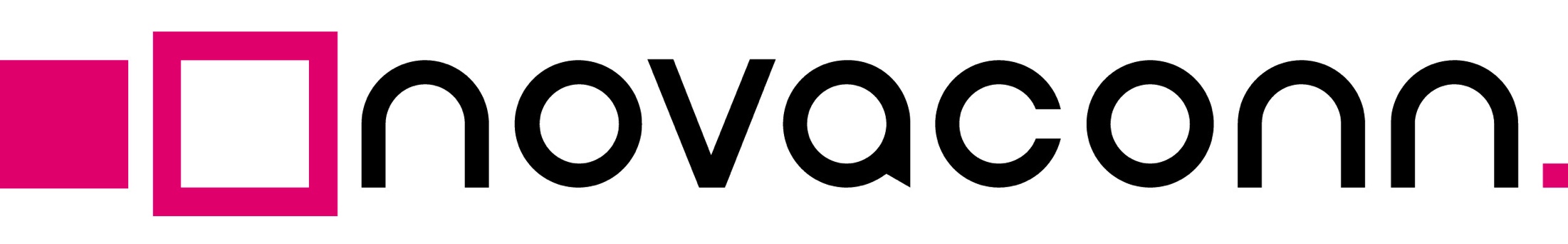 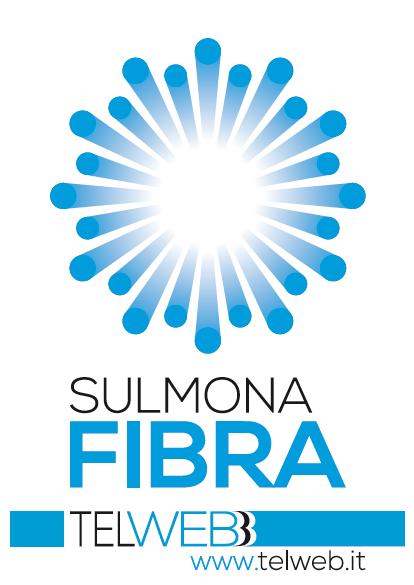 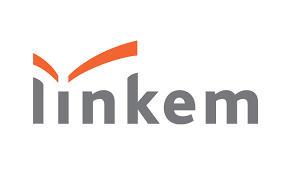 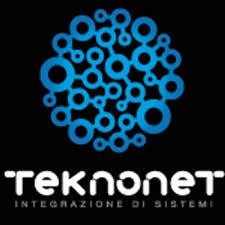 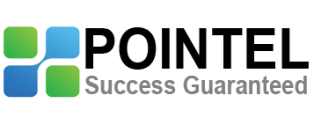 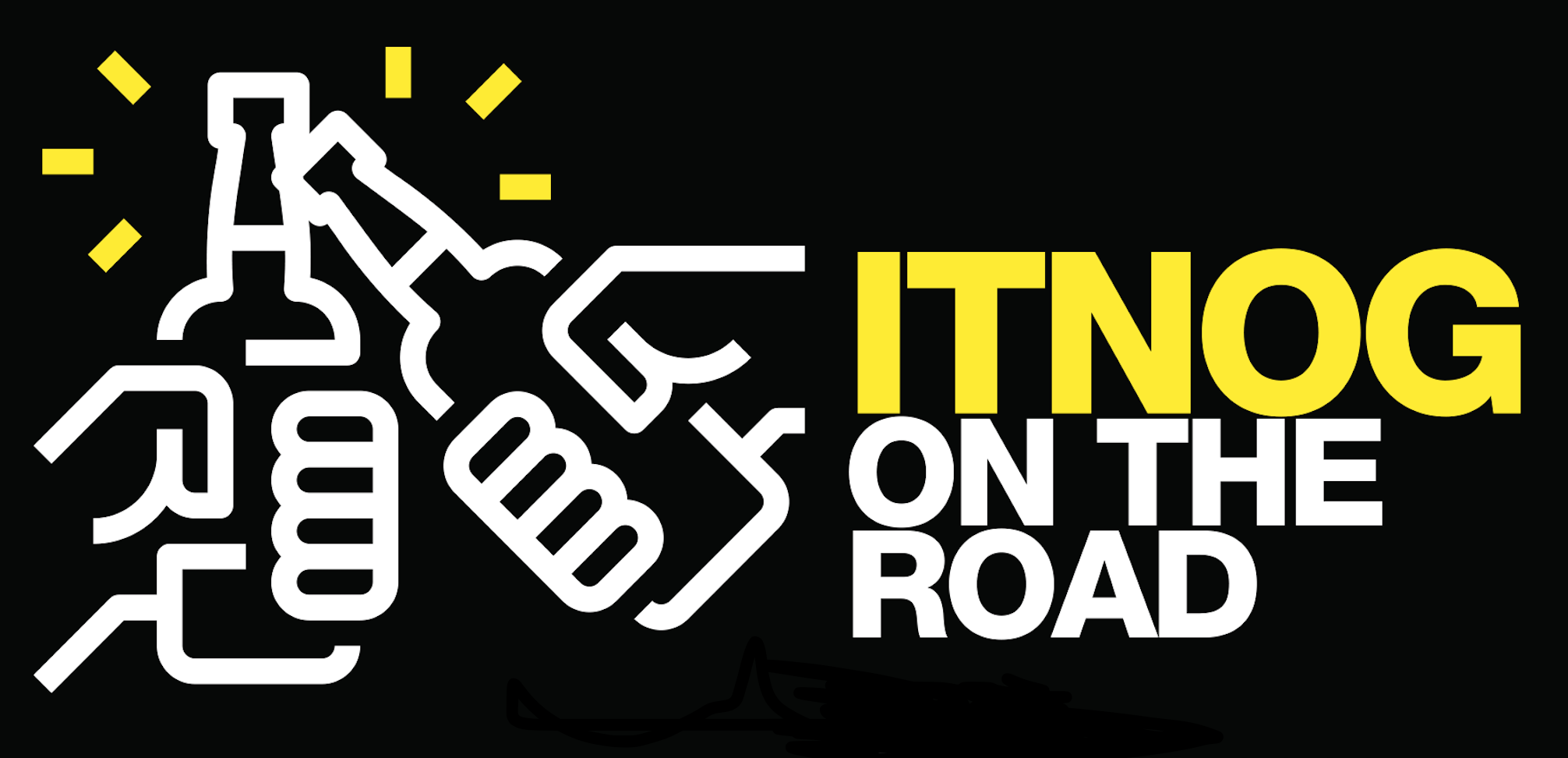 THANKS – flavio.luciani@namex.it
	     alessandro.galardini@top-ix.org

QUESTIONS?
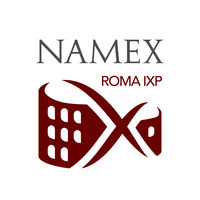 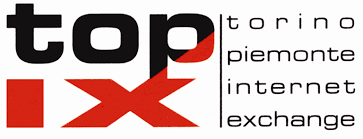